Friday, 14 April 2017
W.A.L.T.

understand how to estimate population sizes
Estimating a population size
How would you estimate the number of salmon in a salmon farm?

How would you estimate the number of pheasants nesting in a wood?

Scientists do actually need to do this, so what do they do?
Scientists call this the capture/recapture method


Take a sample of the population. (Capture)
Mark the items in this sample and return them to the population.
Take a second sample.  (Recapture) See what fraction of this sample are marked.
Assume that this is the same fraction that you marked out of the original population.

What problems could occur for scientists?
Possible issues for scientists

Assume none of the population have left!  (Emigration)
Assume no new arrivals. (Immigration)
Assume no births or deaths.
Assume no tags were lost.
Starlings at Marton Mere nature reserve.
Scientists want to know how many are nesting there?
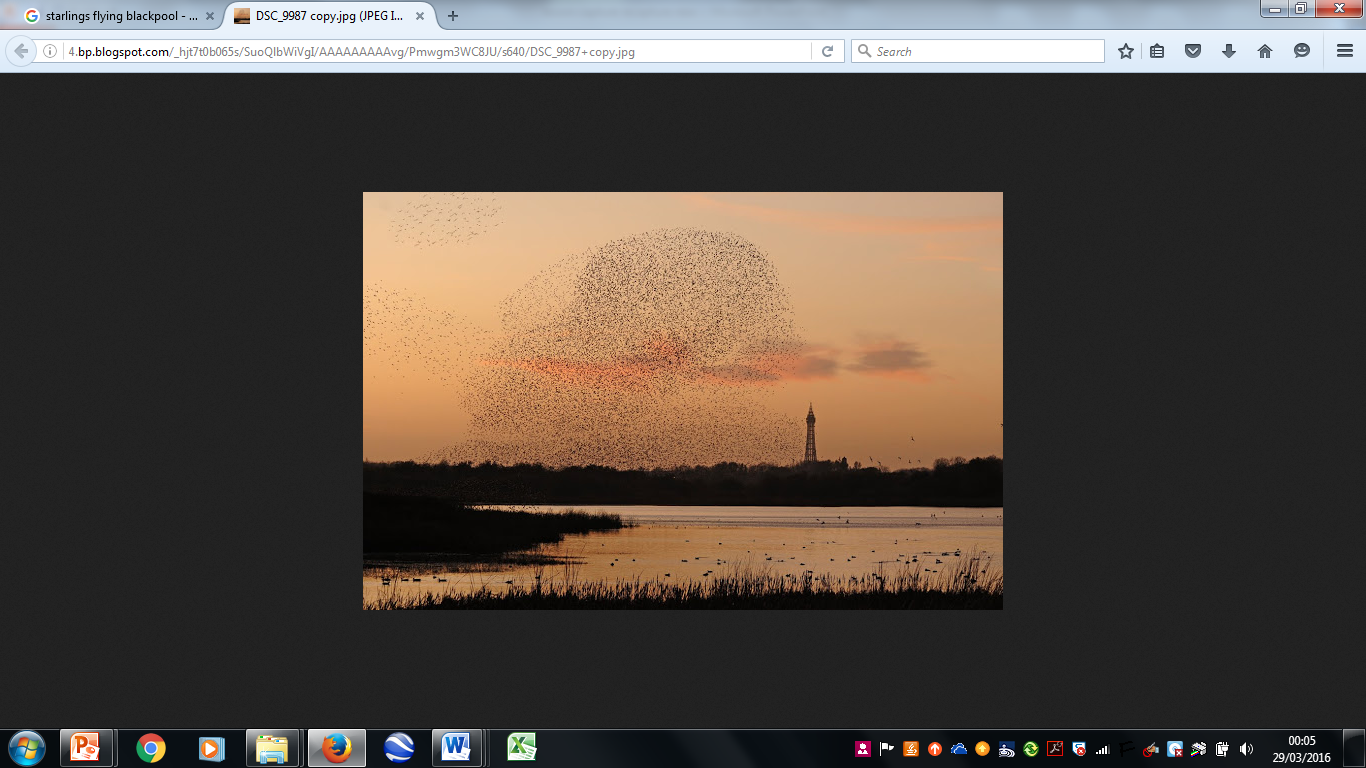 Capture 60 of the starlings and ring them.
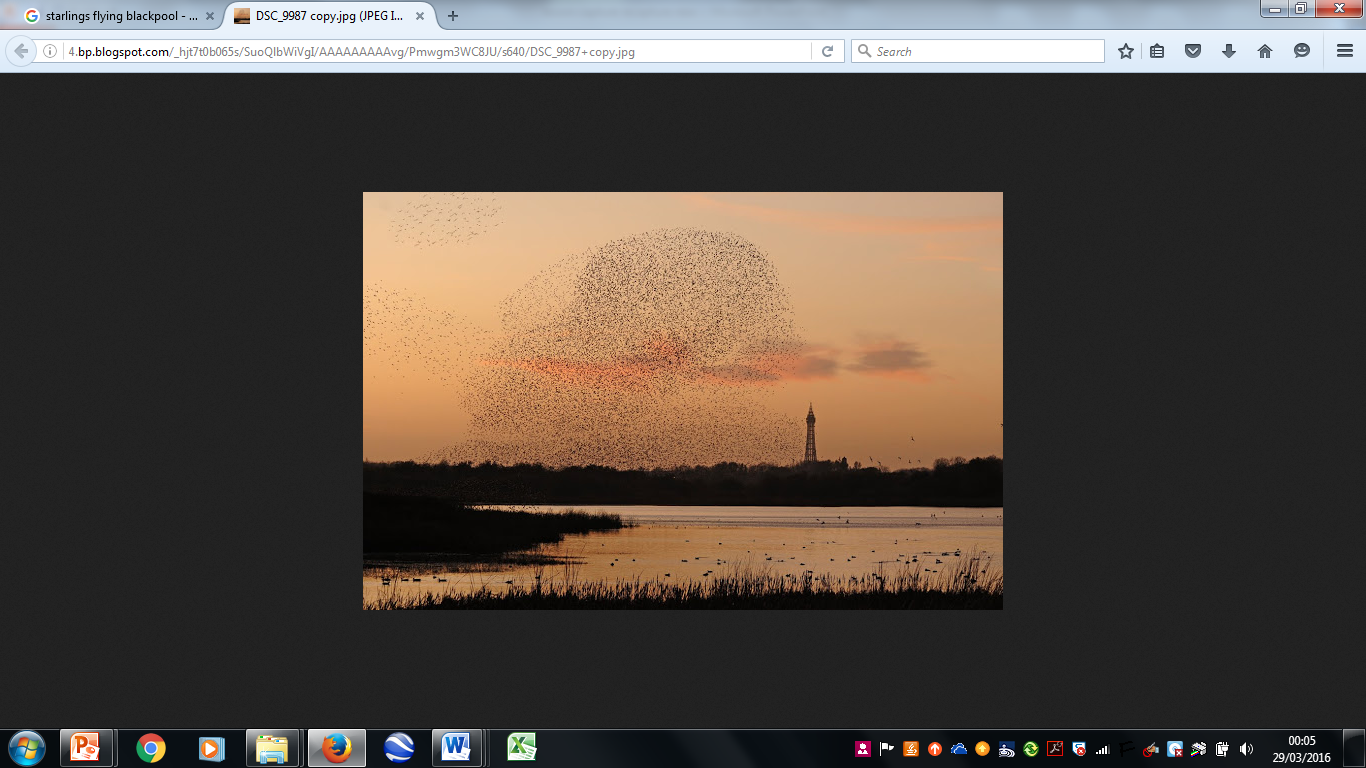 Release the birds to re-join the other starlings and allow them to mix.
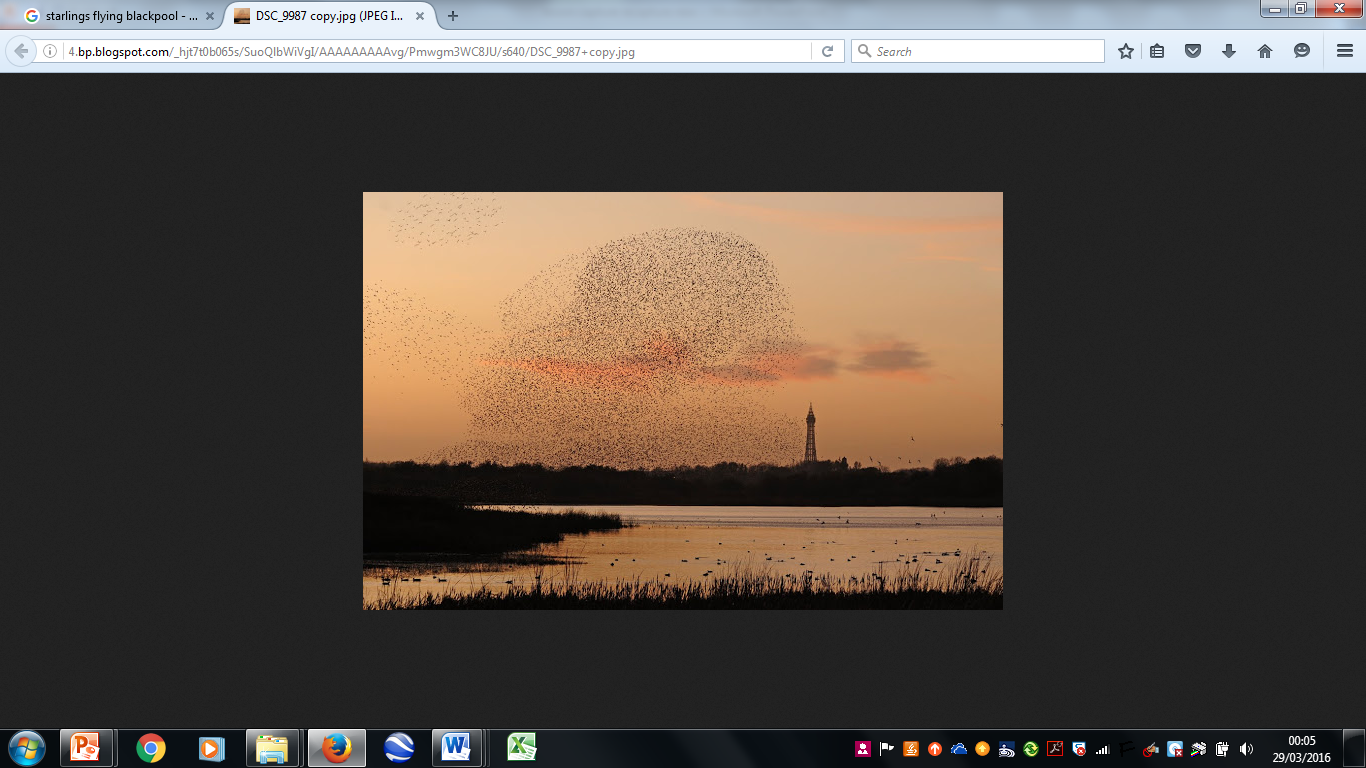 100 starlings are captured and 3 are found to be ringed.
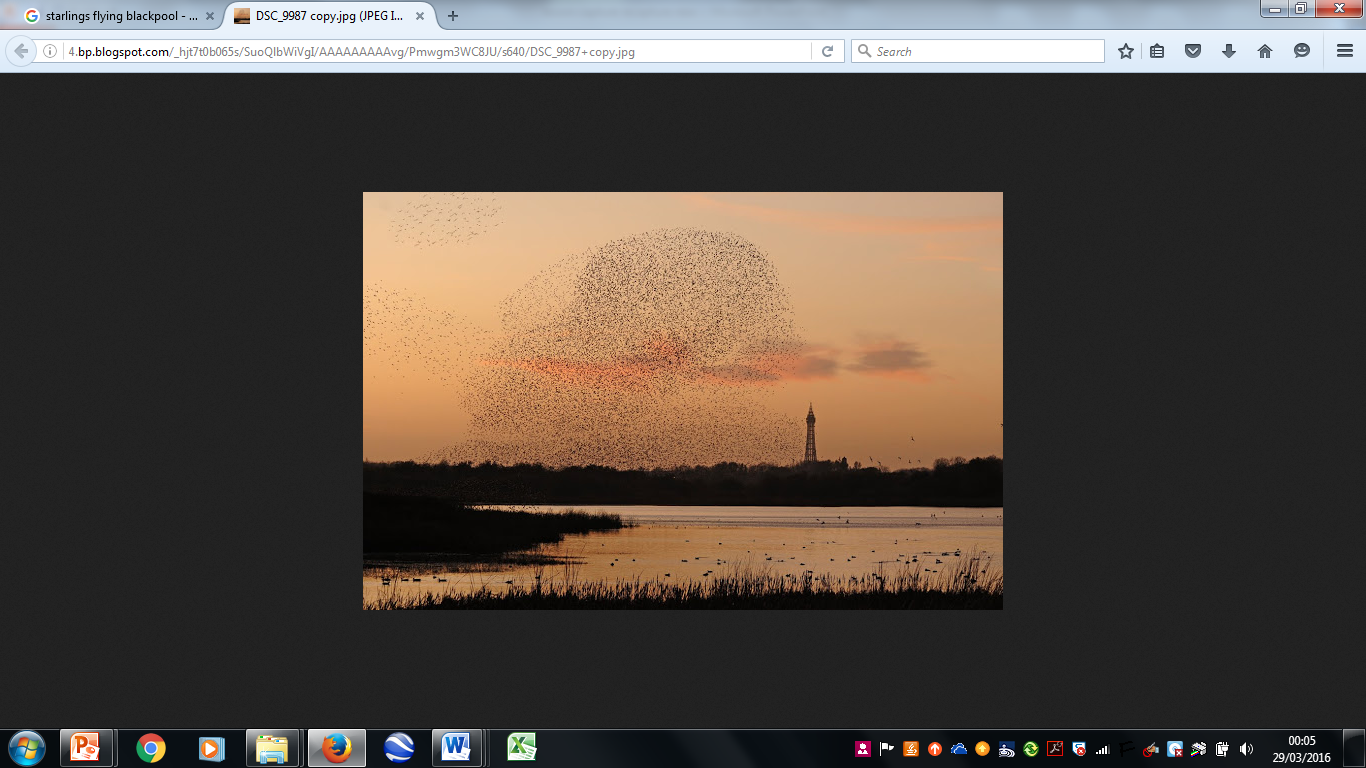 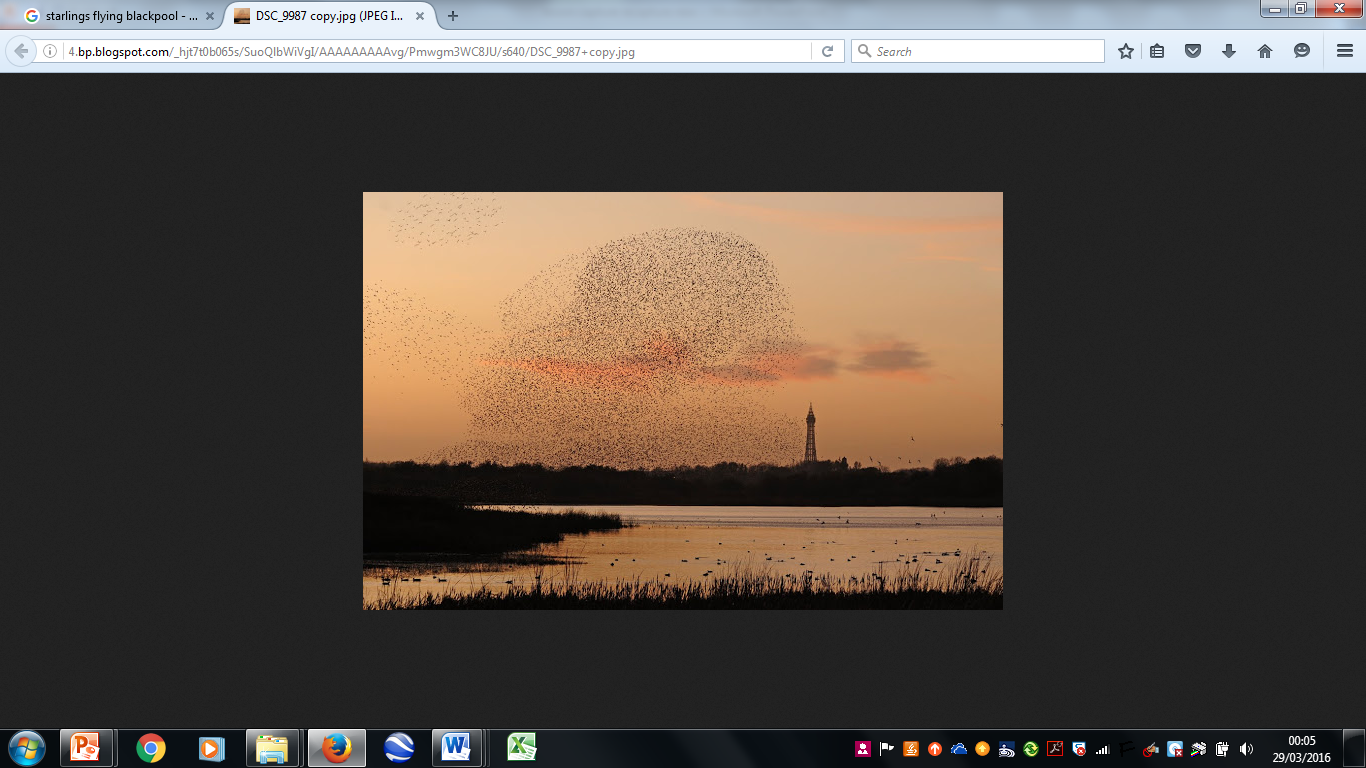 Fish population experiment
In this simulation we're going to use a bowl of cereal to represent the fish in a lake.

Pour a bowl full of cereal - this is going to represent the population.
Estimate how many fish you think are in the lake.

Take a cupful of the cereal.  
Count the amount of cereal in your cup.  
Replace these with the different coloured cereal.  
The different coloured cereal represents the “tagged” fish.
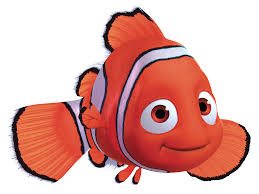 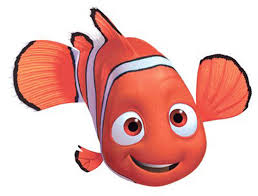 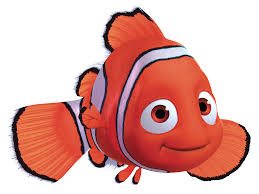 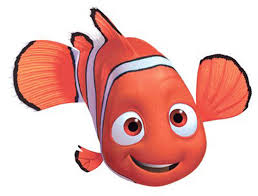 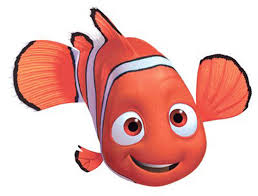 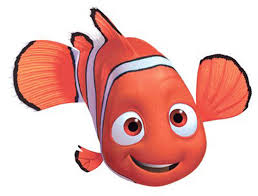 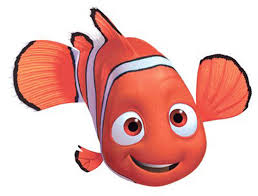 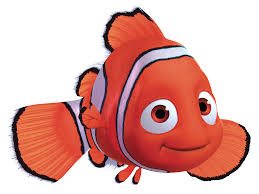 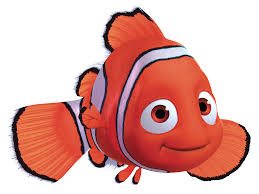 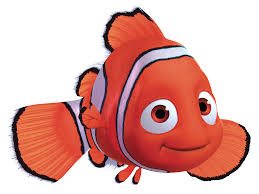 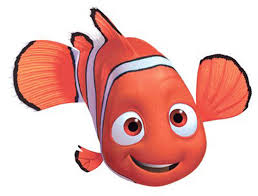 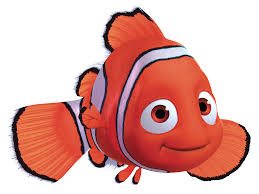 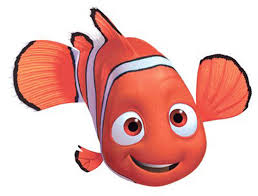 Fish population experiment
Shake up the cereal in the bowl.

Scoop out a cupful of mixed cereal.

Count how many are “tagged” in your cupful. 

Count how many cereal pieces there are altogether in your sample. 
 
Estimate the size of the whole population using proportion.

Do this four times.
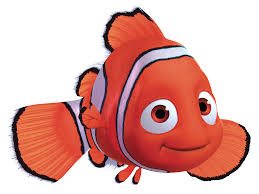 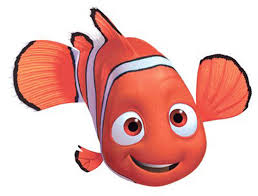 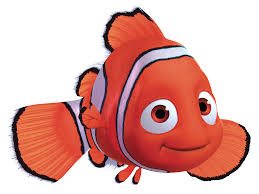 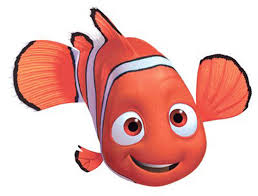 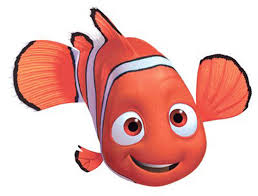 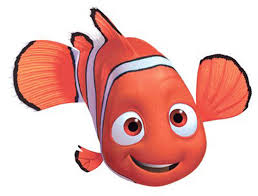 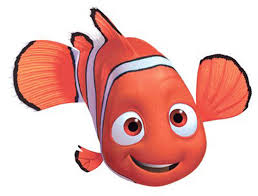 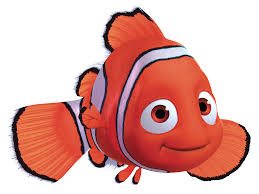 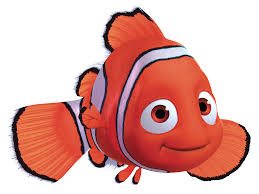 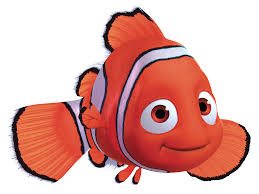 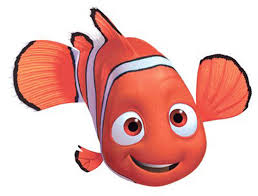 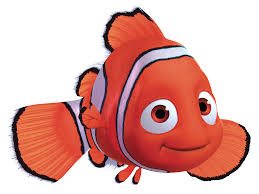 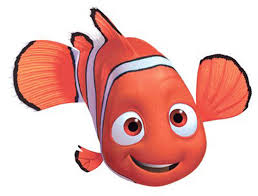 Fish population experiment
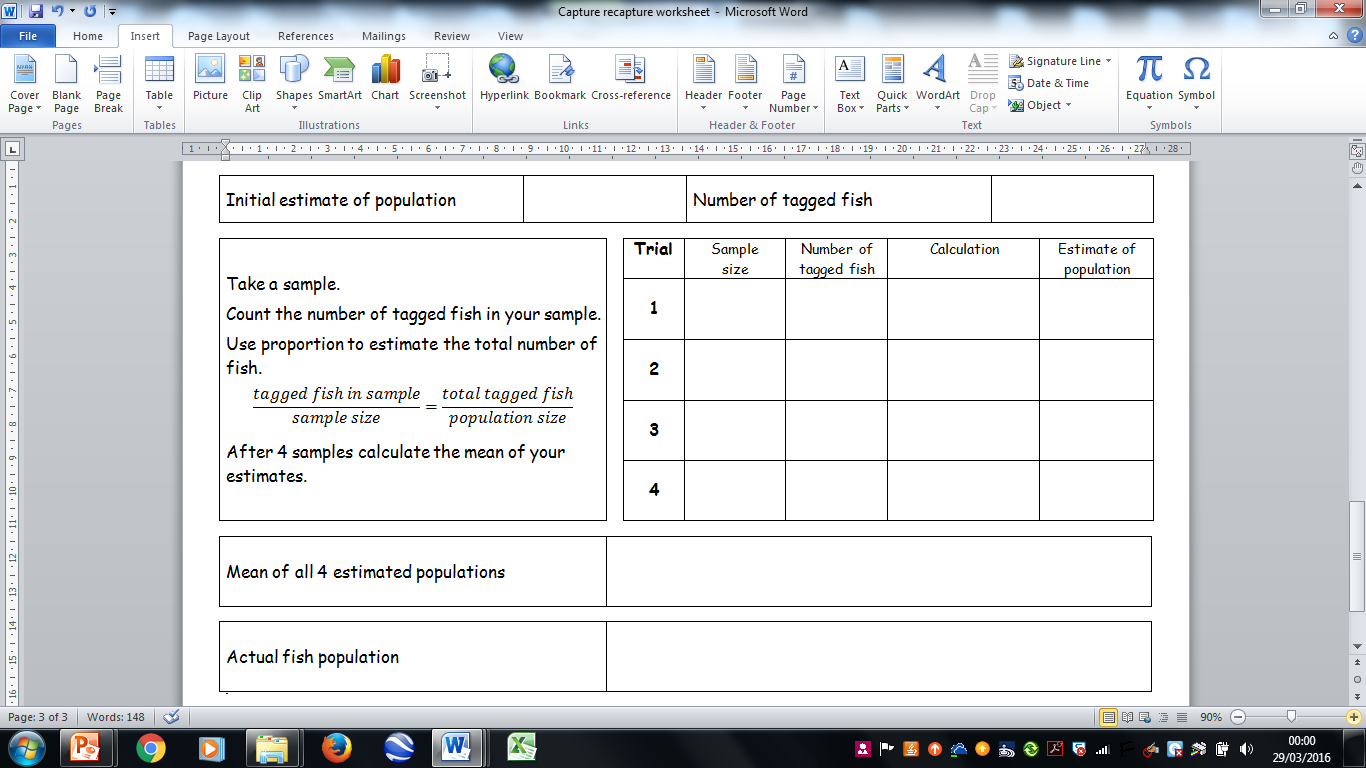 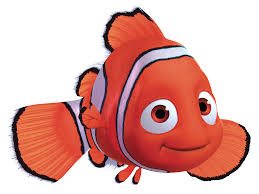 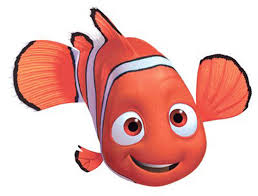 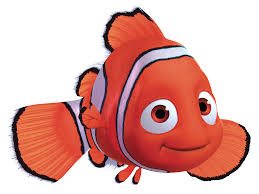 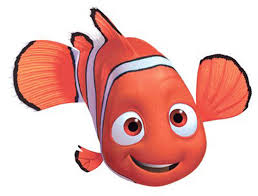 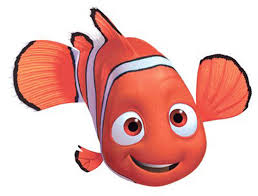 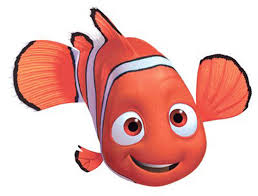 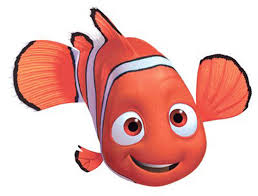 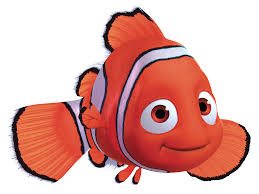 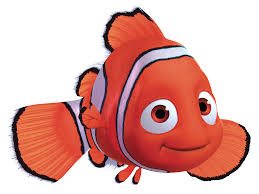 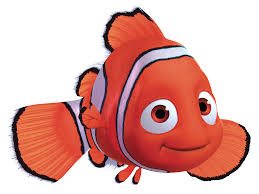 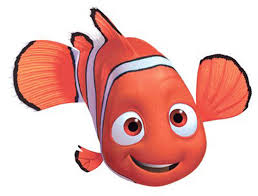 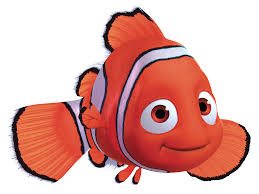 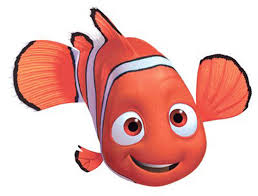 A sample of 40 fish is taken from a lake and marked
A second sample of 100 fish is taken a month later.  
25 of these fish were marked.
Estimate how many fish are in the pond?
A sample of 60 birds is taken and ringed.
A second sample of 50 birds is taken a week later.  
5 of these birds were tagged.
How many birds are there in the population?
A trout fishery wants to find out how many fish are in one of their ponds.
They take out 30 fish and tag them. The fish are then returned to the pond.
A few weeks later they take out 30 more fish and find that 6 of them are tagged.
Work out an estimate for the number of trout in the pond.
Write down any assumptions you have made.
A  bird reserve warden decides to work out an estimate of the number of black-headed gulls there are on the reserve.
He captures and rings 45 black-headed gulls.  
The gulls are returned to the reserve.
Several weeks later he captures 100 birds and finds that 12 are ringed.
Work out an estimate of the number of black-headed gulls that are on the reserve.
Write down three assumptions that you made.
Given the following data, what would be the estimated size of a butterfly population in Williamson Park. 

A biologist originally marked 40 butterflies in Williamson Park. 
Over a month long period ­ butterfly traps caught 200 butterflies. 
Of those 200, 80 were found to have tags. 

Based on this information, what is the estimated population size of the butterflies in Williamson Park?
Johnnie Ball's video about estimating the number of black cabs in London.